Accommodations as a relational concept The importance of quality relationship between autistic employees and their supervisor
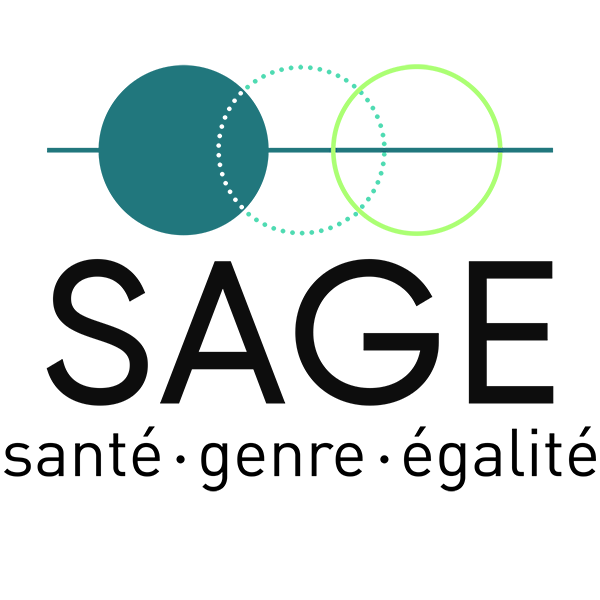 Outline
Autism and employment

Employment support services for autistic individuals 

Relationship between the worker and his or her supervisor

Accommodations and relations
2
@V. Martin 2024
Autism and employment
58,200 autistic Canadians aged 15-64 (0.2%)
0.7% of the population between 15 and 24 years old
Autistic individuals have an employment rate well below the general population
About 25% of adults with developmental disability are employed vs. 61.6% of adults without disabilities
Duration of employment – 4 to 5 jobs in 5 years 
Among autistic people in employment, 44.9% work full time
Report underemployment 
Co-occurring mental and physical health conditions create additional barriers
(Berrigan et al., 2020; Ohl et al. 2017)
3
@V. Martin 2024
Autism and employment
Difficulties experienced in social interactions, atypical cognitive functioning and behaviors, sensory issues can interfere with employability 
Double empathy problem
difficulties are due, in part, to a lack of mutual understanding, 
most autistic people struggle to understand and empathize with non-autistic people, 
most non-autistic people also struggle to understand and empathize with autistic people. 
Communication is bidirectional and a shared responsibility
(Milton, 2012)
4
@V. Martin 2024
Autism and employment
Martin, 2018, https://www.rnetsa.ca/fr/centre-de-documentation/emploi
5
@V. Martin 2024
An ecosystem approach to employment for autistic individuals
S
Societal values

Public policies
(Nadig & Martin, 2021; Nicholas et al., 2018; Martin, 2018; Scott et al., 2019; Vincent & Fabri, 2020)
6
@V. Martin 2024
What is the profile of autistic individuals requesting employment support services? How useful are these services?
Martin, V. et Lanovaz, M. J. (2021). Program evaluation of a community organization offering supported employment services for adults with autism. Research in Autism Spectrum Disorders, 82. https://doi.org/10.1016/j.rasd.2021.101741
7
@V. Martin 2024
Participants socio-demographic characteristics
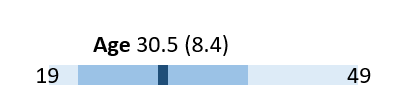 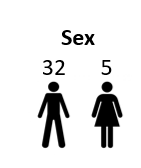 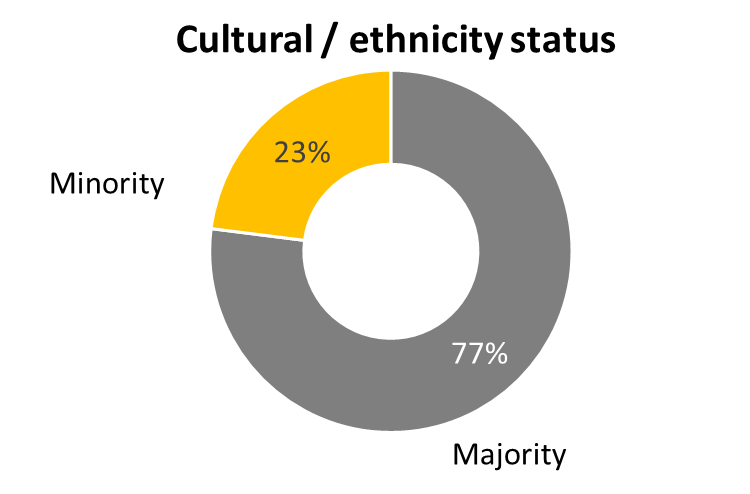 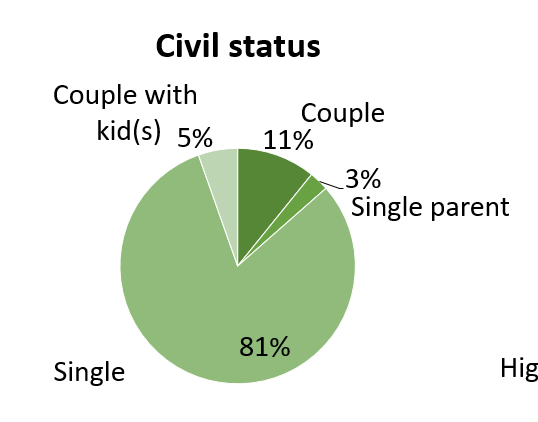 8
@V. Martin 2024
8
Participants socio-professional characteristics
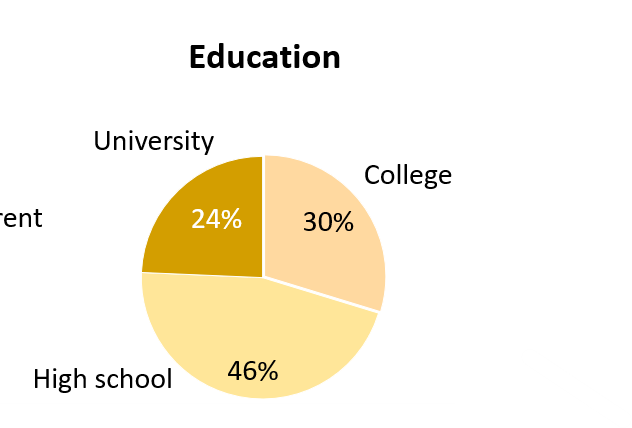 (Waghorn et al., 2005)
(S.D.)

(13,6)

(16,5)

(17,9)

(21,9)

(12,6)
No confident at all
Completely  
confident
9
@V. Martin 2024
Participants clinical characteristics
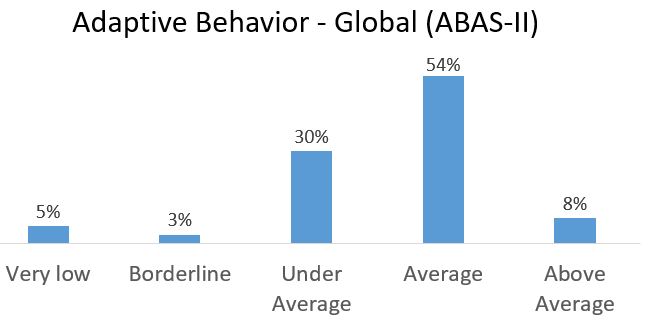 Higher trait anxiety than working-age population (p<0.001)

 Higher anxiety toward work than working-age population (p<0.001)
62% had cooccuring conditions
Such as ADHD, Anxiety, Depression
(Spielberger, 1983)
10
@V. Martin 2024
Impact of services
Finding employment
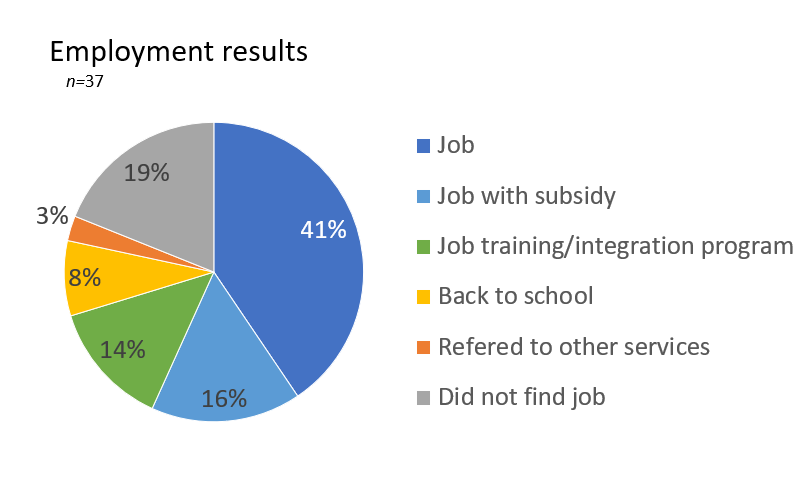 Employment duration
3.6 months average duration
9 = Employment / 4 = Program 
7 = first work experience
Many later found another job
Job harassment at work
11
@V. Martin 2024
What are the key factors that influence the integration process of an autistic employee, when receiving employment support services?
Martin, V., Flanagan, T. D., Vogus, T. J. et Chênevert, D. (2022). Sustainable employment depends on quality relationships between supervisors and their employees on the autism spectrum. Disability & Rehabilitation, 1-12. https://doi.org/10.1080/09638288.2022.2074550
12
@V. Martin 2024
Methods
(Miles et al, 2014)
Interviews = 9 case histories
9 autistic employees (3 months on the job)

4 cases - 1 interview – supervisor
5 cases - 2 or 3 interviews (employee / supervisor / job coach) + notes in file
Variety
13
@V. Martin 2024
Support needs for communication"Success" and/or "failure"
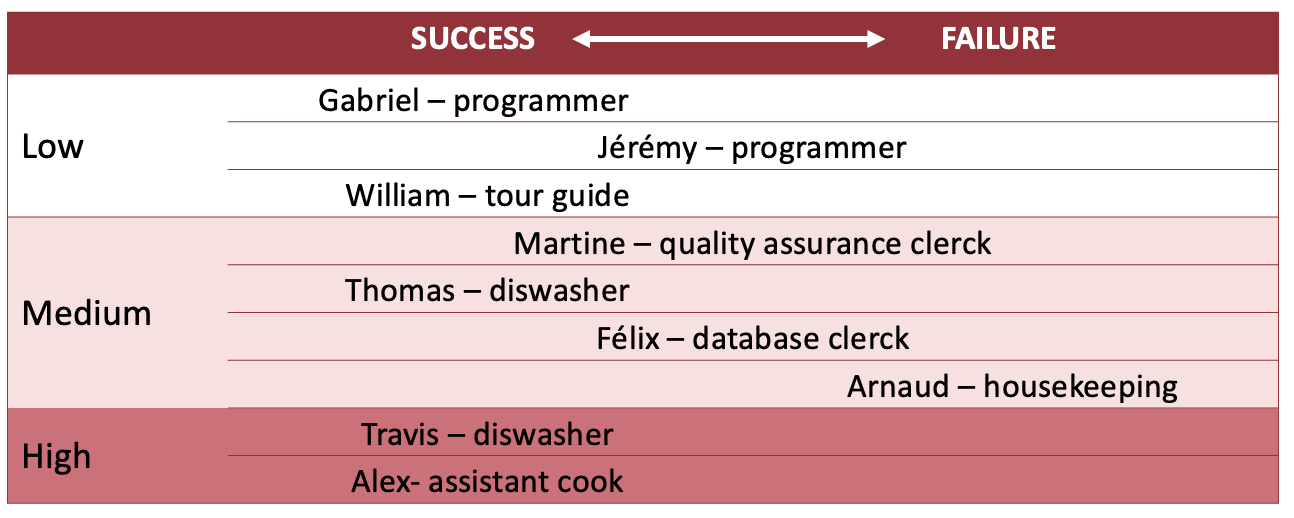 14
@V. Martin 2024
Finding 1
The success or failure of the integration process seemed to depend on the relationship between the manager and the autistic employee
15
@V. Martin 2024
Leader-member exchange theory (LMX)
(Graen, 1976; Dulebohn et al., 2011; Colella et Varma, 2001)
Supervisors develop different relationships with each of their subordinates
High-quality supervisor-employee relationships
↗ supervisor support and coaching
↗ employee satisfaction and performance
↘ employee turnover rate
16
@V. Martin 2024
Social exchange theory
(Blau, 1964)
Reciprocity
Supervisor
17
@V. Martin 2024
Socioemotional outcomes
“ what impressed us was that we brought out his strengths” 

« It's still gratifying [...], I liked it, this experience, even if, uh, if there were clashes ». 

« I think everyone is proud of that at the end of the day. Even my employees. We help a little in our community ».
@V. Martin 2024
18
Antecedents of the LMX relationship
Antecedents
Perceived similarity
Positive emotions / liking
Trust
Positive expectations of employee
Familiarity with autism 
“Personal relationship” with autism  
Motivation to hire someone different
19
@V. Martin 2024
Development of the LMX relationship
Trust develops (or fails to develop) as a result of a mutual testing process
Satisfactory employee responses to manager's tests lead to increased trust

Disappointment  low quality of LMX relationship
(Erdogan & Bauer, 2015; Maslyn and Uhl-Bien, 2001)
20
@V. Martin 2024
Failure - relationship development
Employee not progressing
« for me it's, not to have any [disabled employees] honestly, I'd be unhappy". "But he stayed closed. He really stayed closed, he closed after a week, then he stayed closed ».

Employee who seems unmotivated
« this demotivation and the fact that he has really, really started to focus on other things at work. But… no employer can accept that. »
@V. Martin 2024
21
Finding 2
The quality of the relationship between the manager and the autistic employee was influenced by the action of the job coach, who facilitated communication between the manager and the employee.
22
@V. Martin 2024
Role of the job coach
Employment support services contribute to job maintenance by strengthening the LMX relationship
associated with positive results for employees

The job coach influences the relationship between manager and employee 
Raises awareness
Facilitates mutual understanding 
Adapts means of communication
Shapes expectations
Varies according to 
Employee
Supervisor
Job
23
@V. Martin 2024
Reassures the managerUnderstands his employe  antecedent to  LMX relationship
Manager: "we talked about a lot with [the job coach] about everything psychological. His profile. That's for sure. At the same time, his limitations, his personality.

Manager: [autism] "It can be destabilizing. You have to deal with it beforehand. But that's something you have to learn, the first time too, to do things right."
@V. Martin 2024
24
Job coach: "I was trying to explain a little bit how things should be presented to him, so that he'd be clearer."

Manager: "When I saw how [the job coach] was taking... talking to Martine, then behaving with her, during those three days, well that allowed me to... to, to loosen up a little". This change was positive and didn't affect Martine. Now [...] things are said, and Martine isn't more anxious than that either."
COMMUNICATIONJob coach demonstrates: - giving instructions, - communicating with the employee
@V. Martin 2024
25
Facilitating mutual understandingUnexpected behaviors that can generate rejection
Manager: "When it's lunchtime, and we're eating in the cafeteria, and we start talking, people don't know what to do because Martine will say the same thing 10 times: "The pasta's good, the pasta's good, they’re  good".
@V. Martin 2024
26
Shapes expectations Predisposes to positive performance perception
Job coach: "He's good at black and white stuff, he's very efficient, he's very quick at doing things clearly and precisely. Can we [laughs] just give him these tasks and delegate the grey rules to someone else?"
LMX relationship quality is related to perceived performance vs. objectively measured performance
@V. Martin 2024
27
Role of the job coach
Develop the relationship
Captures subtle social cues that the employee may not detect or interpret
On-site presence 


Makes "socio-emotional outcomes"  visible
Highlights employee progress, 
Underlines employee appreciation, 
Recognition of the manager
++employees with difficulties seeing that others may have other points of view
++employees whose emotions are hard to read on their faces
28
@V. Martin 2024
Failures - No request for support
29
@V. Martin 2024
Other contributing factors
Co-workers
Flexibility of rules and policies
Wage subsidies
Importance of the supervisor
opens door
sets the tone
enables implementation
SME
30
@V. Martin 2024
Accommodations as a relational concept
31
@V. Martin 2024
Accommodations as a relational concept
Importance of a good supervisor-employee relation for job retention, employer support, job performance, job satisfaction

Accommodation takes place IN the relationship, in everyday communication
Challenge for the non-autistic partners = daily, in most situations  
CRISPESH (2024). Facilitating neuromixed communication in the workplace: a guide for allists (non-autistic) [in FRENCH]
32
@V. Martin 2024
Changes - social environment
Attitudes
Work organization
Schedule (hours, flexibility, pace)
Teleworking   
Tasks and duties
Routine, flexibility 
Training
Communication
33
@V. Martin 2024
Accommodations as a relational concept
Accommodations during organisational socialization
Organizational tactics, new employee behaviors
Observation of social behaviors, communications, social rules
(Bauer et al. 2007)
34
@V. Martin 2024
Accommodations as a result of negotiation
Obtaining an accommodation depends on a process that is also relational 
Negotiation
Iterative, non-linear, interactive
Social, relational and political factors

Social capital of the individual needing the accommodation

Stakeholders
HR
Supervisor
Union
External professionals
(Hossain et al, 2021)
35
@V. Martin 2024
Inclusive leadership
(Rander et al., 2018; Karkmaz et al. 2022)
fostering employee's uniqueness 
(e.g., promoting diversity) 
strengthening belongingness within a team 
(e.g., building relationships)
showing appreciation
 (e.g., recognizing efforts and contributions) 
supporting organizational efforts 
(e.g., promoting organizational mission on inclusion)
36
@V. Martin 2024
Main take-aways
Diverse profile of autistic workers
Specialized employment support services are useful to find jobs, but workers and supervisors still need support afterwards 
Communication is a reciprocal / bidirectional activity in the daily life of the organization
Adapting communication is a crucial accommodation for autistic workers
leads to improved supervisor-employee relationship
positive employment outcomes
37
@V. Martin 2024
Main take-aways
Job coach should 
focus on developing/improving relationships, as much as on professional tasks
Support the negotiation of accommodations

Inclusive leadership supports the provision of relational accommodations
38
@V. Martin 2024
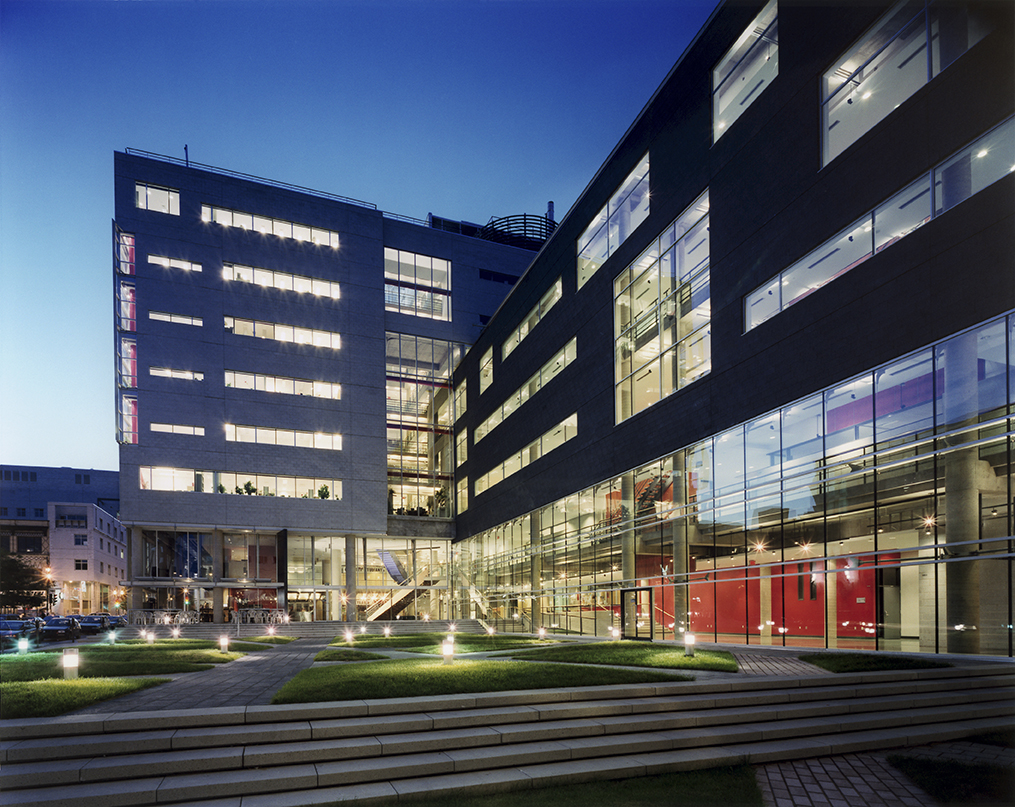 Thank you
39
@V. Martin 2024
Additional material
40
@V. Martin 2024
Development of quality leader-member relationship leading to ongoing employment for an autistic employee
Manager
Job coach
Autistic employee
Evaluates fit
Reassures the manager
Offers job opportunity
Offers skills
Gives extra time + efforts
Onboarding
Training
Tasks
Rules
Communication
Feedback
Support onboarding and training
Demonstrates efforts
Demonstrates motivation and interests
Adapting
Sensitize manager on autism and employee’s needs
Shapes expectations
Asks for support
Asks for support
Provides problem-solving
Facilitate communication  mutual understanding
Expectations
Dissatisfactions
Appreciations
Gives expected work performance
Receives expected work performance
Receives gratification
Feels proud/good
Recognition at work
Recognition outside of work
Shows appreciation of job / manager
Shows growth outside of work
SUSTAINED EMPLOYMENT
41
@V. Martin 2024
Martin, V. 2020
Changes - physical environment
Physical environments
Accessible facilities
Ramp, bathrooms, door
Alarms (light, sound, vibration)
Parking

Workstations and tools
Light, noise
Furnitures, mat
Phone, keyboard
Alarms 
Softwares 
Separate office

Normalizing the use of assistive device
42
@V. Martin 2024
Tasks of neuroinclusion professionals
With the person: 
Pre-employment support (research, interview) 
Learning the task 
Task adaptations (pictograms, etc.) 
Help with social relations 

With the employer: 
Awareness
Adaptations of management processes 
Help with social relations
Métayer, 2022
43
@V. Martin 2024